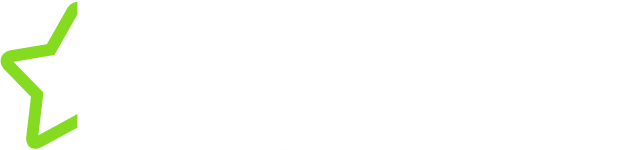 Комплексный 
 SEO  аудит сайта
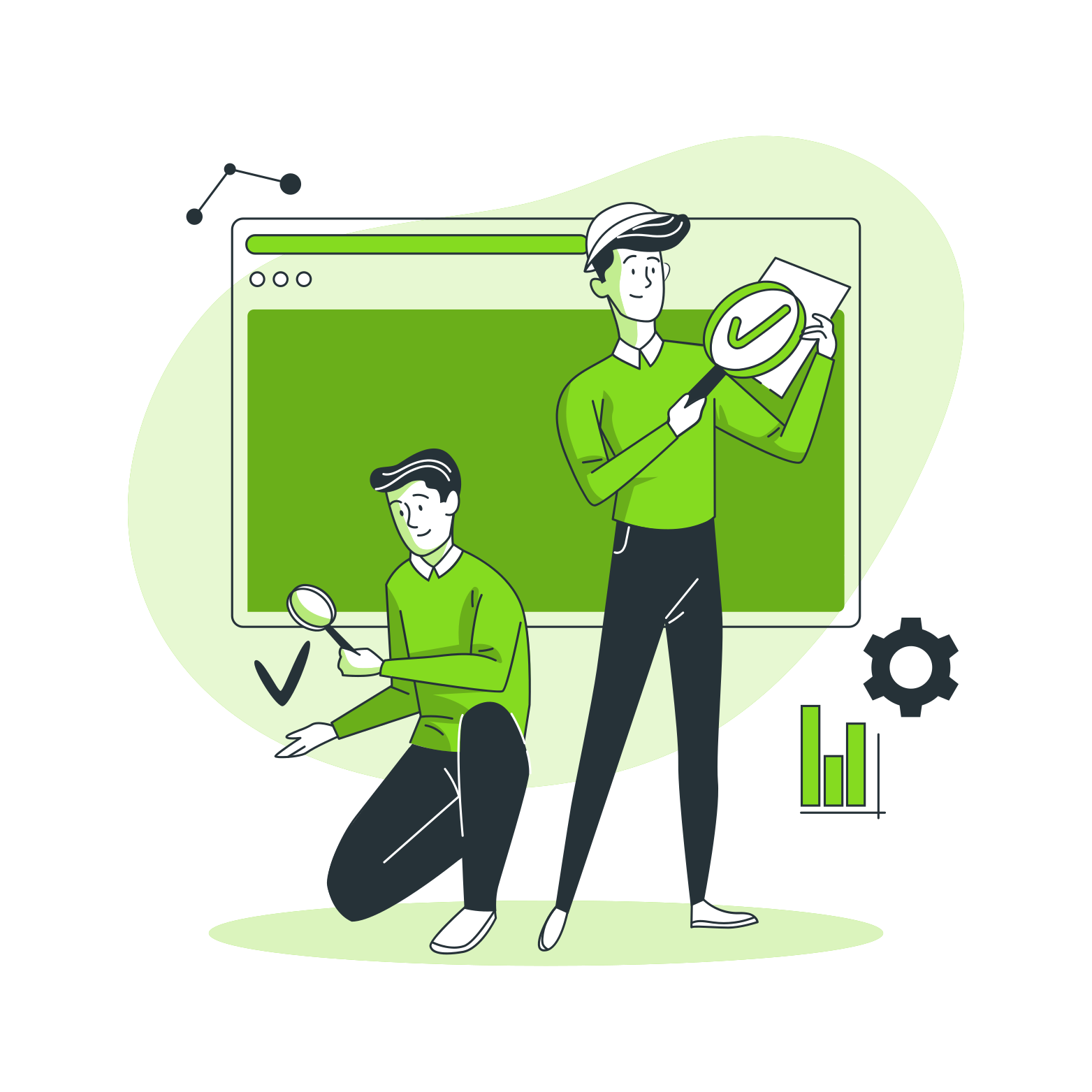 Технический 
аудит сайта
Комплексный аудит сайта
Наличие битых ссылок
Обнаружены битые ссылки - это внешние или внутренние ссылки, которые ведут на несуществующую страницу или файл. Их наличие приводит к снижению трафика и ухудшению ранжирования в выдаче. 

Рекомендуем провести работы по их удалению.
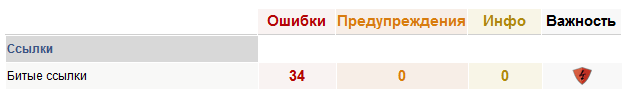 Скорость загрузки и ошибки сервера
Сервер в целом работает без сбоев, но среднее время ответа сайта - 0,772с и среднее время загрузки - 3,666с. Данная проблема носит комплексный характер и ее решение раскрывается в дальнейших пунктах.
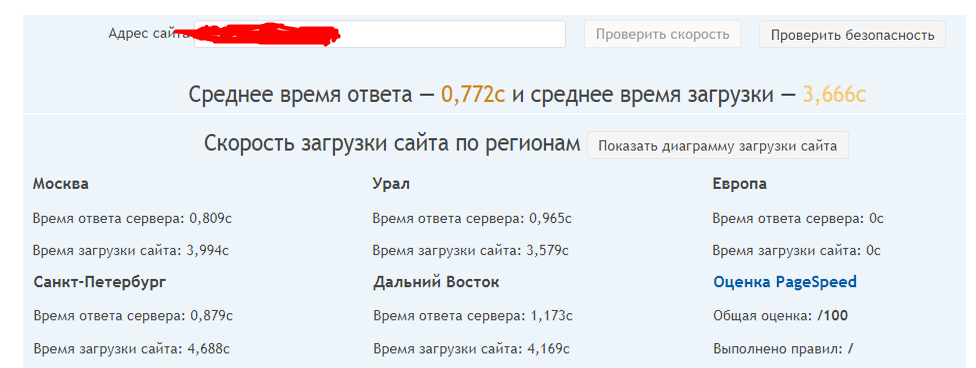 Скорость загрузки и ошибки сервера
Основная проблема связана с большим количеством скриптов, подгружаемых со стороны. Рекомендации по исправлению этих ошибок даны ниже.
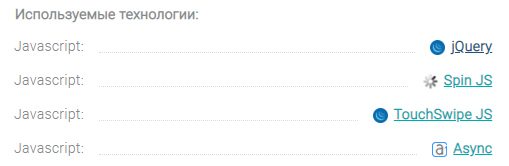 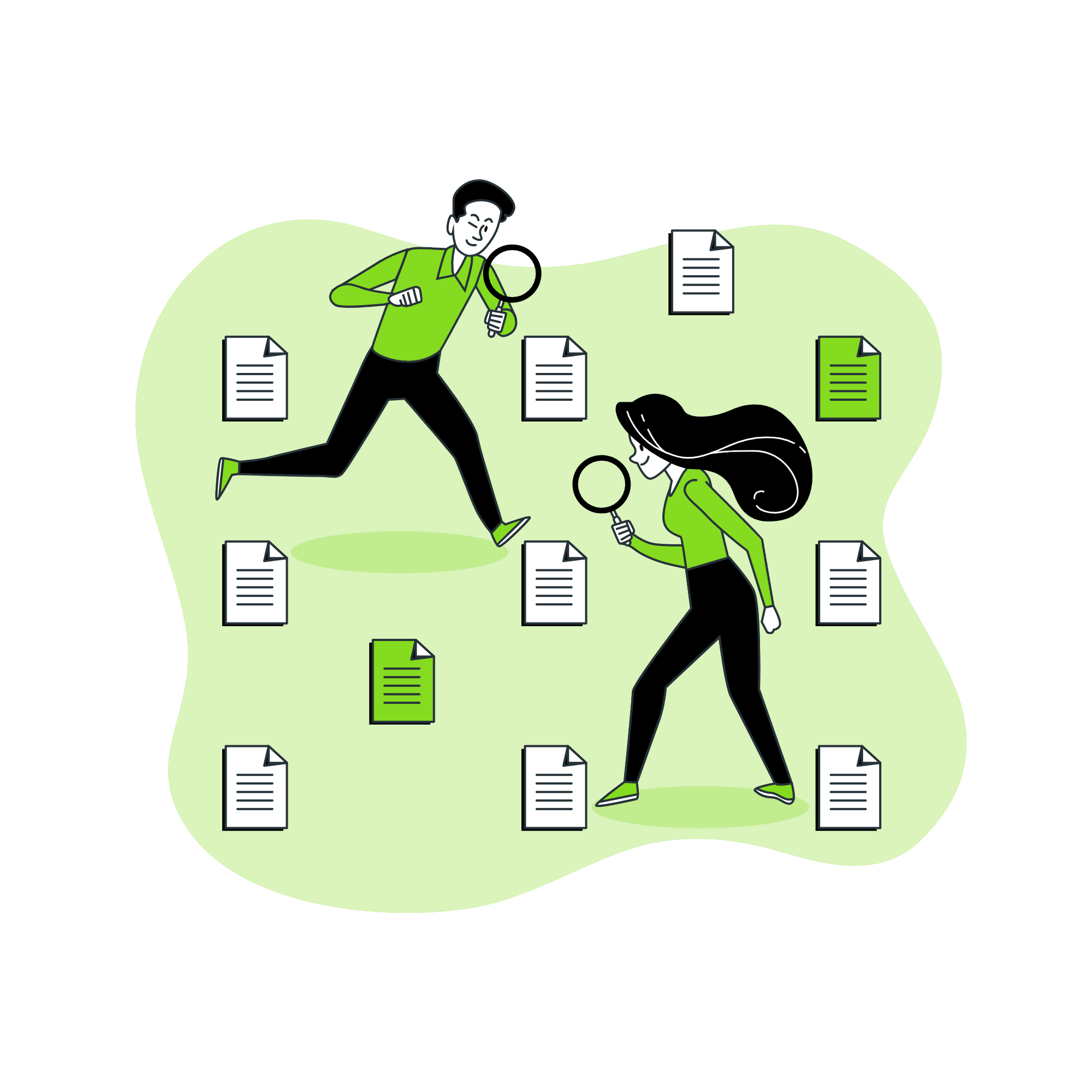 Анализ страниц
Комплексный аудит сайта
Турбо-страницы
На сайте не выявлена AMP - технология ускоренных мобильных страниц. В то время как будет показано ниже, мобильная выдача у сайта носит катастрофический характер. 

Также рекомендуем добавить на сайт турбо-страницы, что обеспечит в дальнейшем увеличение скорости сайта и улучшит возможности взаимодействия с ним клиентов по мобильному интернету.
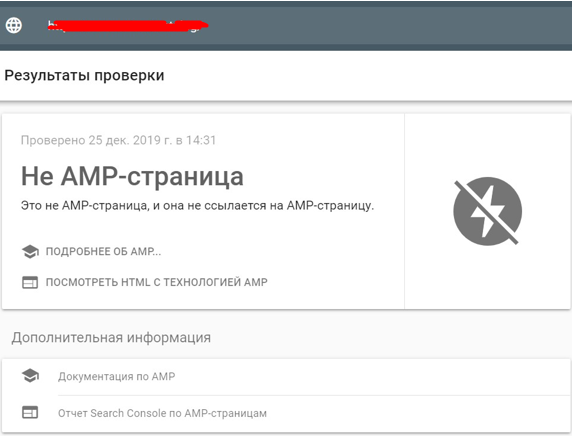 URL-ссылки
На сайте обнаружены ссылки сложного типа с аргументами “?complect[]=” и “utm_expid”, которые часто выступают элементами тестирования сайта или некорректной настройки обновления параметров.

Однако,  чтобы сделать окончательные выводы об их необходимости потребуются доступы в административную часть сайта для проведения анализа.
Пример таких ссылок:
exp_coupon&utm_expid=.4j_GdgXoS7qt4Gr6xohtsg.1&utm_referrer=https%3A%2F%2Fwww.e-1.ru%2Fcatalog%2F
complect[]=
?complect[]=
?complect[]=
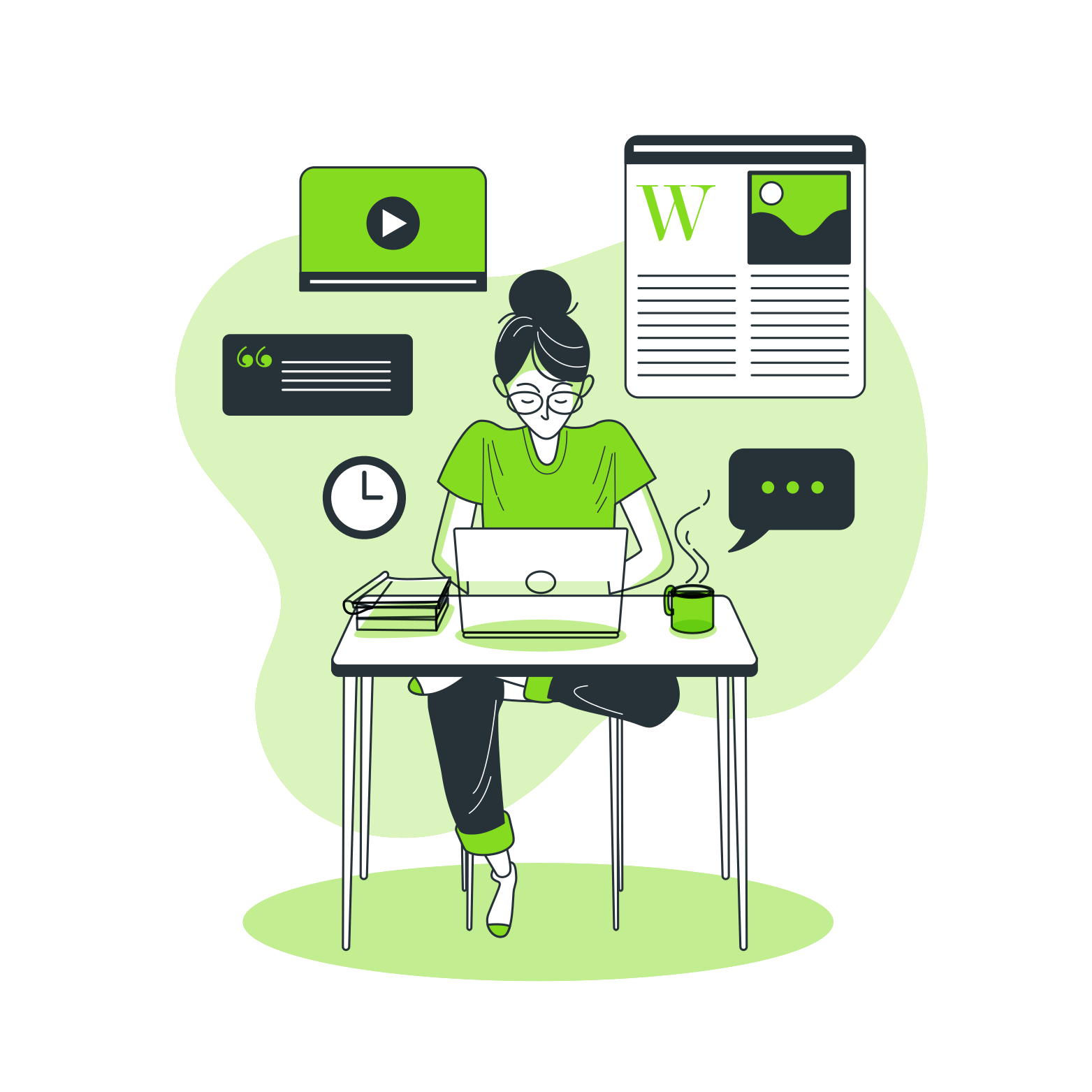 Анализ мета-тегов
Комплексный аудит сайта
Страницы с дублирующимся title
Рекомендуем исправить страницы с дублирующимися title, так как Яндекс может исключить их из поиска.
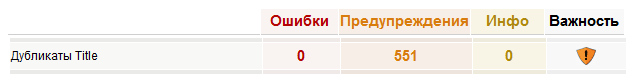 Страницы с пустым или отсутствующим description
Рекомендуем заполнять description каждой страницы. Заполненный description может увеличивать CTR в поисковой выдаче, что является одним из фактором ранжирования и повышает шансы попадания страницы в ТОП.
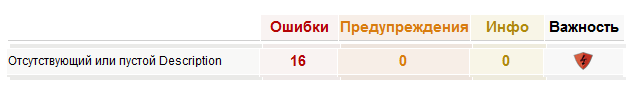 Страницы с дублирующимся description
Рекомендуем прописывать уникальный description для каждой страницы. 
Это позволит продвигать определенную страницу под определенные запросы и повышать ее релевантность. Чем страница релевантнее запросу, тем выше ее вероятность попасть в ТОП.
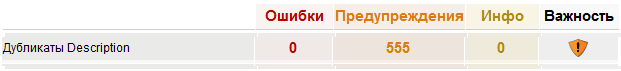 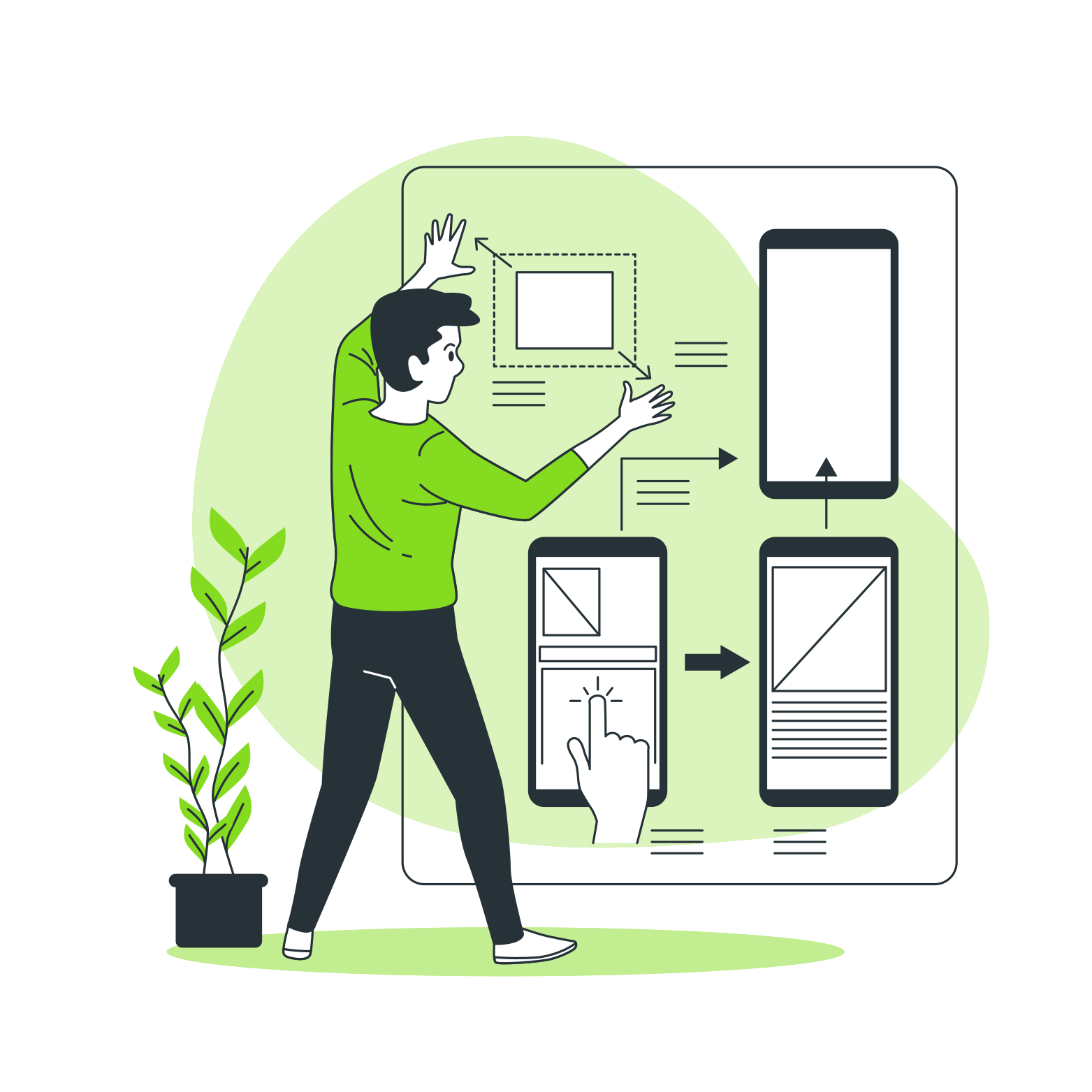 Оптимизация сайта для мобильных устройств
Комплексный аудит сайта
Данные проверки сайта
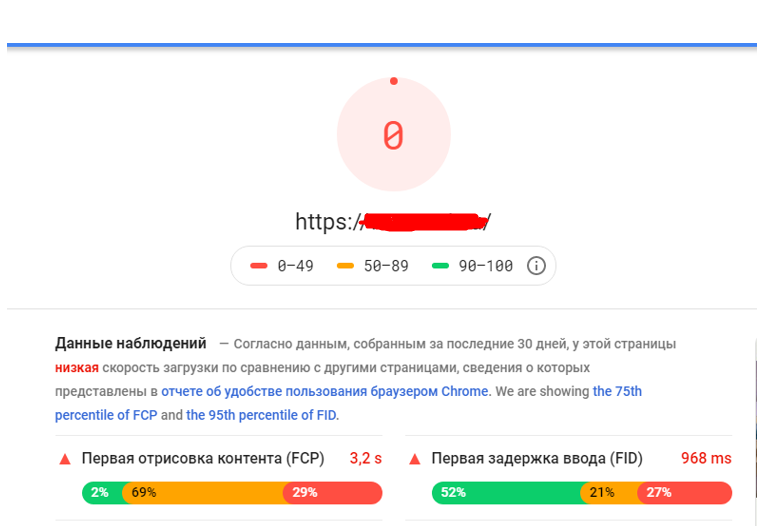 Согласно данным Google PageSpeed у сайта низкая скорость загрузки для мобильных устройств.
Рекомендации по улучшению
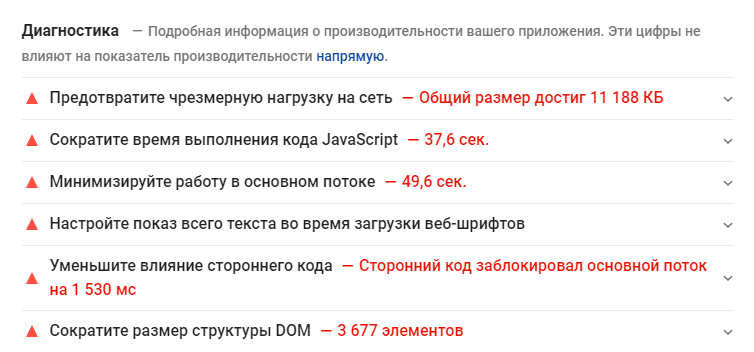 Рекомендуем оптимизировать сайт для мобильных устройств, так как доля мобильного трафика в России составляет 61%.
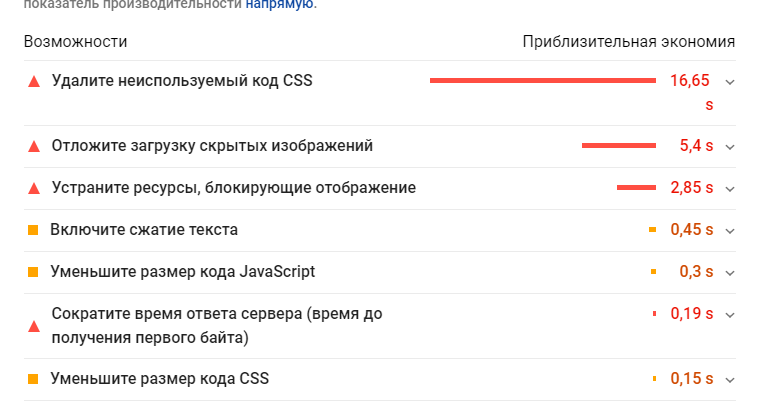 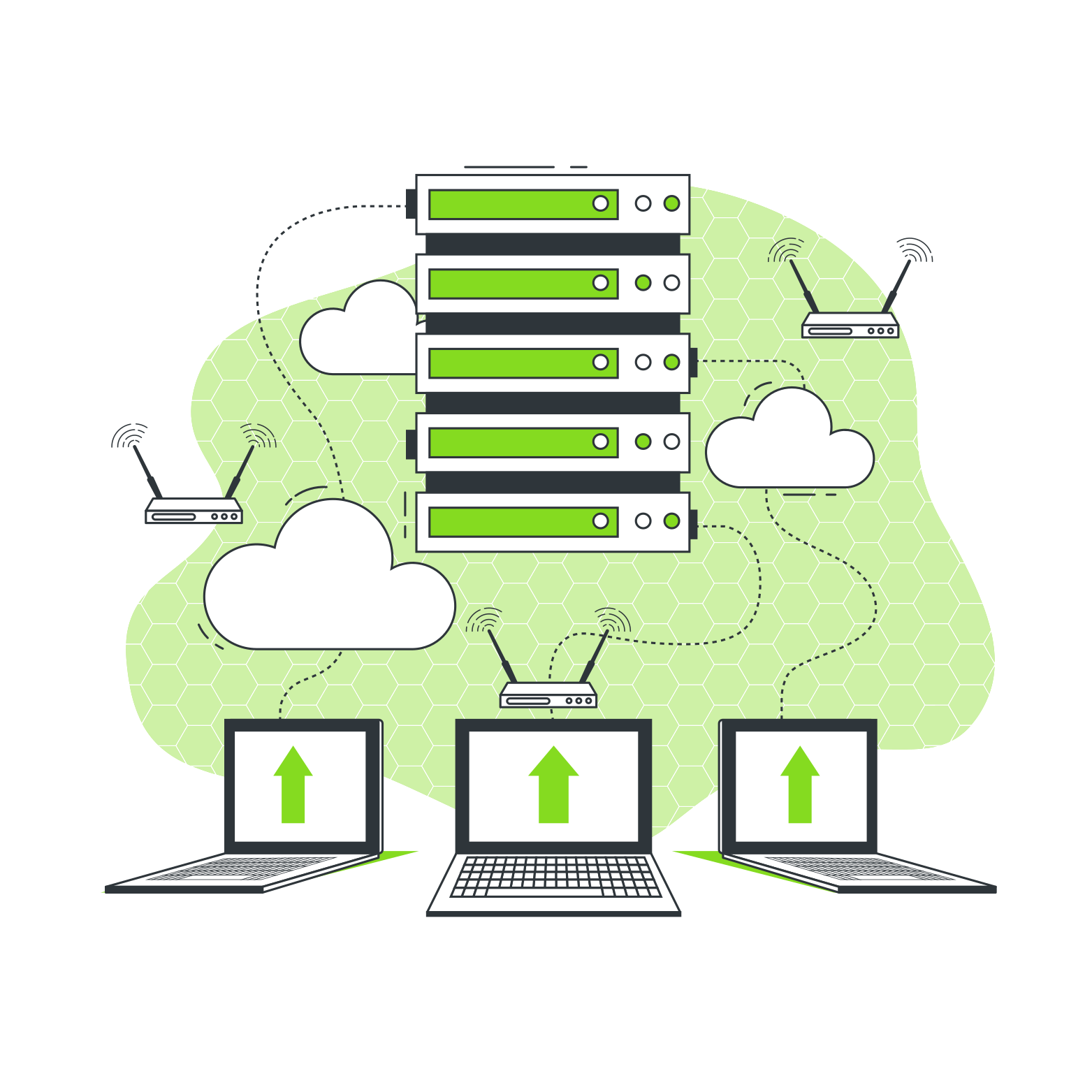 Оптимизация сайта для компьютеров
Комплексный аудит сайта
Данные проверки сайта
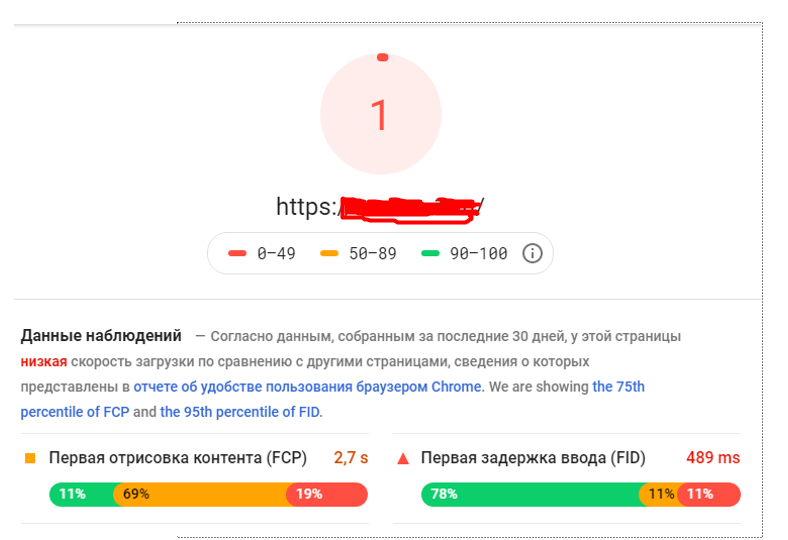 Согласно данным Google PageSpeed у сайта низкая скорость загрузки для компьютеров.
Рекомендации по улучшению
Рекомендации по улучшению
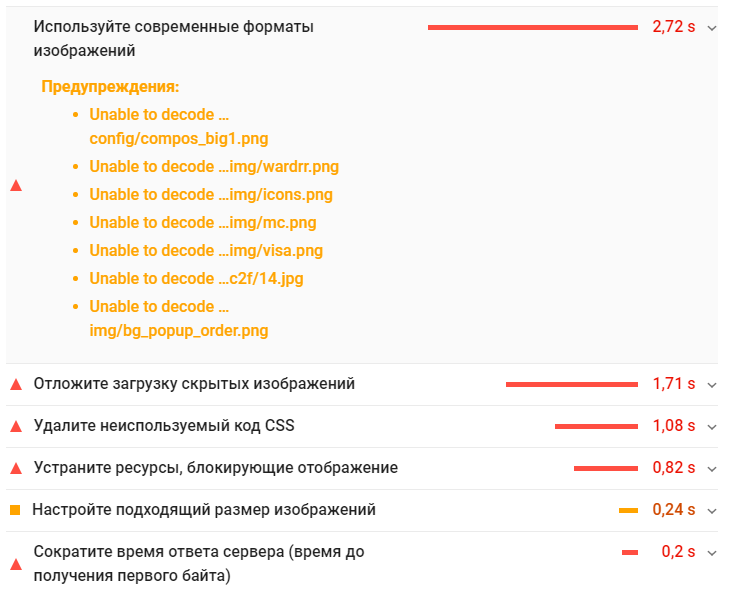 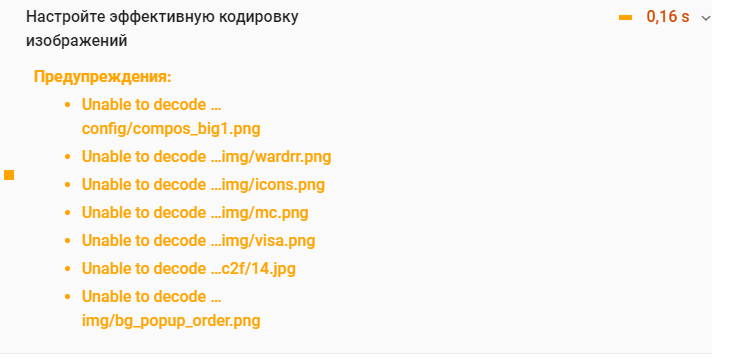 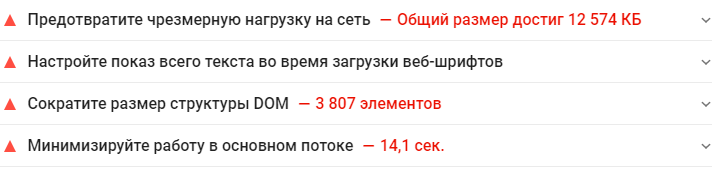 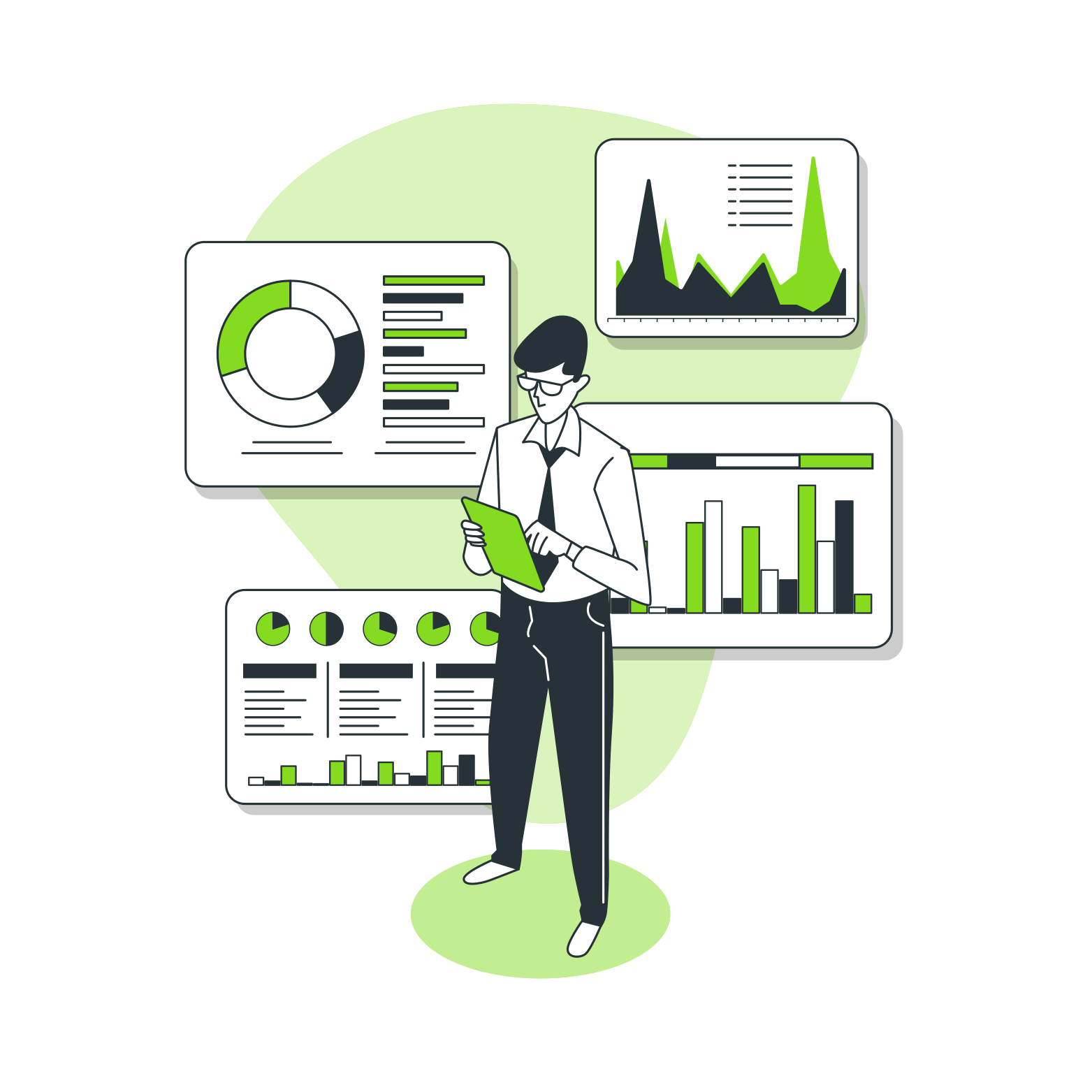 Базовые точки 
роста сайта
Комплексный аудит сайта
Оптимизация загрузки
Рекомендуем сократить время на анализ, компиляцию и выполнение скриптов JS, за счет уменьшения размеров фрагментов кода и отказа от использования сторонних библиотек. Постараться, где возможно, заменить скрипты решениями HTML5.
Предотвратить чрезмерную нагрузку на сеть за счет отказа от сторонних ресурсов.
Рекомендуем добавить на сайт AMP и турбо-страницы.
Оптимизация загрузки
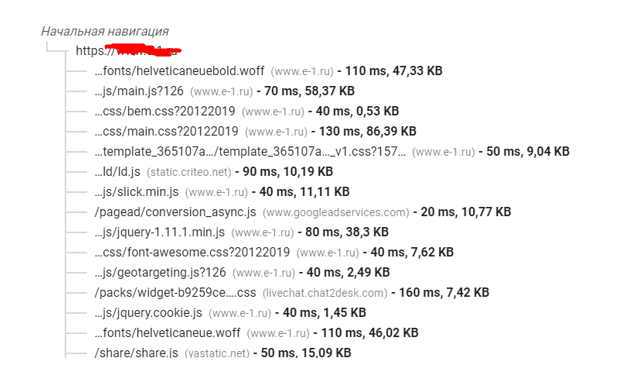 Сократить глубину вложенности критических запросов. Часть таких запросов показана ниже:
Оптимизация загрузки
Рекомендуем задать время эффективного использования кеша. У многих файлов оно невелико.
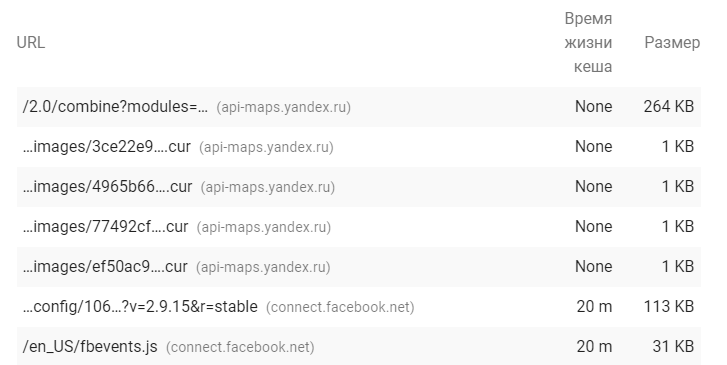 Работа с метатегами и контентом
Рекомендуется исправить ошибки в тегах (title, description, Н1-Н6), по которым должен продвигаться сайт, их взаимосвязь с контентом страницы.
Рекомендуется обеспечить большую представленность оригинального контента, прежде всего, в карточках товара.
Обратить внимание на пустые alt на сайте, задав всем изображениям оригинальное описание.
Рекомендуем добавить микроразметку Schema.org на сайт и скорректировать Open Graph.